Travelling to Wonderland
Journey of a thousand miles begins with the first step.
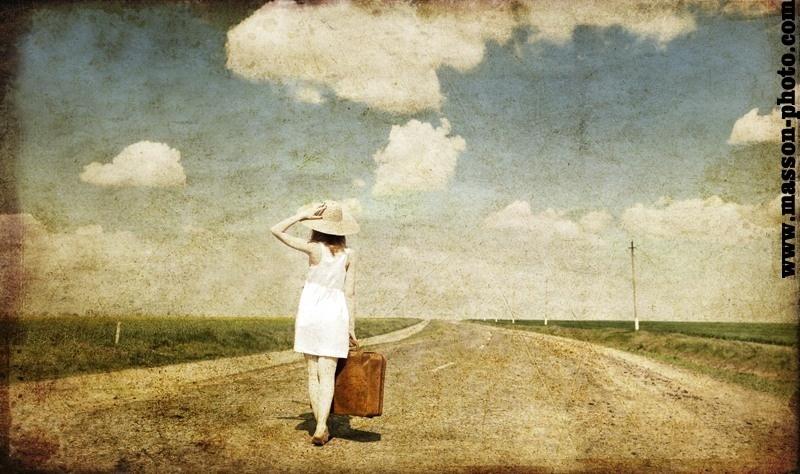 Read and translate
to go by train
to go by plane
a railway station
to stay for a week
cheap
excellent
a bus
an airport
a port
a bus stop 
to fly quickly
a ticket to London
a ticket for a train






fast
to arrive in (at)
luggage
to feel like doing smth.
perhaps
nearly
a journey
a voyage
a ship
on board the ship
to miss a bus
to catch a train
a trip
fantastic
What is Wonderland?
It is a special place for children and grown-ups.
It is a dream that comes true.


It is …
… Disneyland!
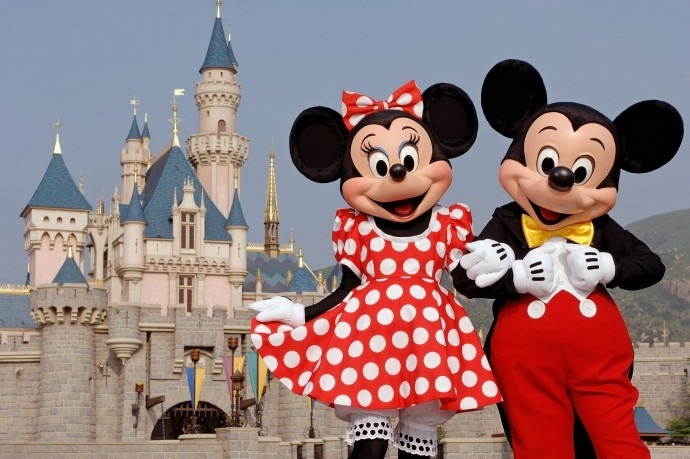 Fly by plane
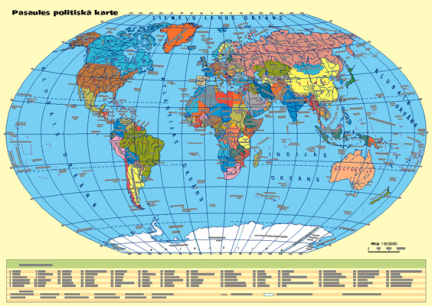 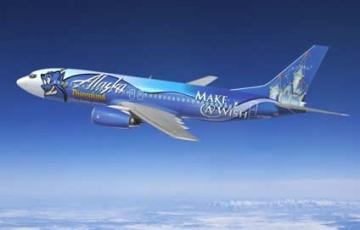 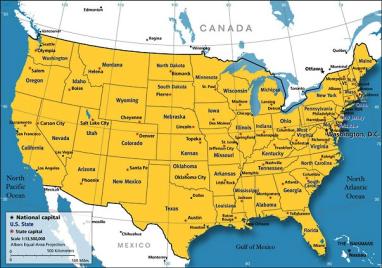 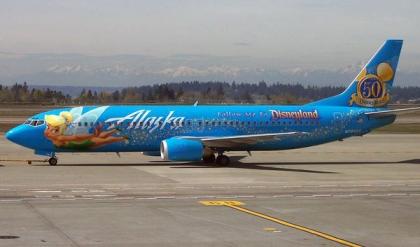 Dialog
- I would like a ticket to Los Angeles, please. 
- When are you going to fly?
- Today, I think.
- Just a minute. I think flight 304 is the best for you.
- When is the flight?
- At 7.45. And you will be in Los Angeles in 20 hours.
- Excellent. How much is the ticket?
- Business or tourist class?
- Tourist class, please. Business class is too expensive.
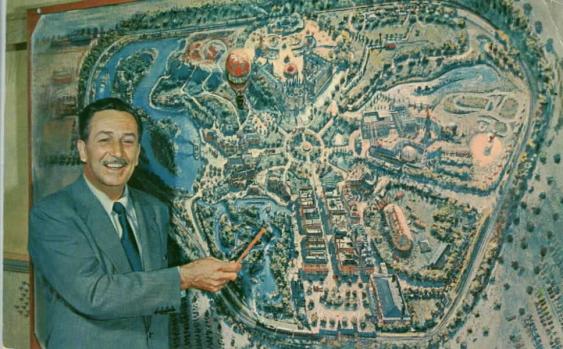 The map
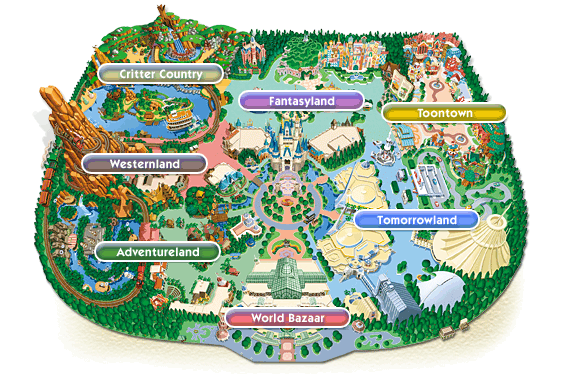 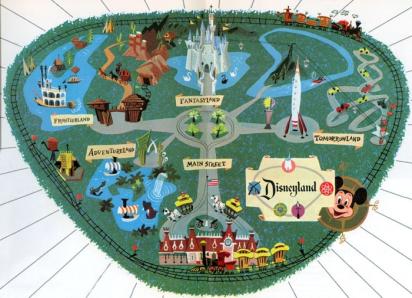 Travel by train
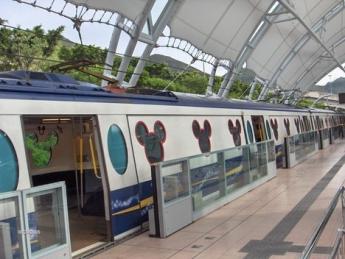 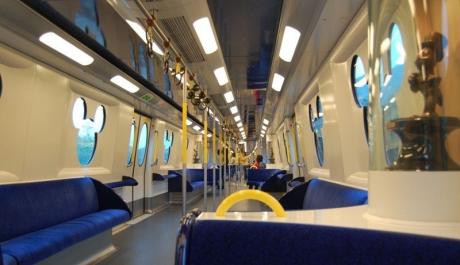 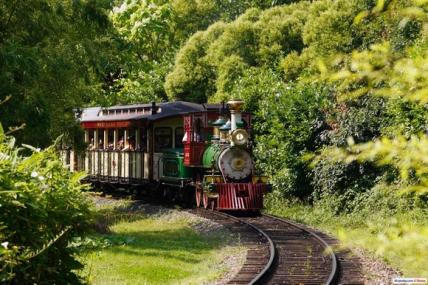 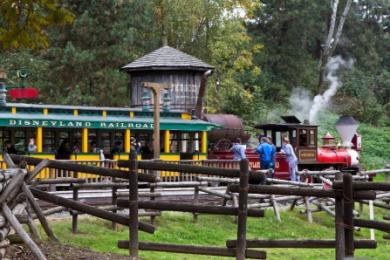 Park amusements
Jungle Cruise
Finding Nemo Submarine Voyage
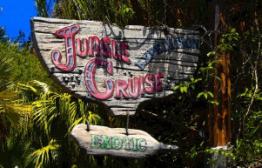 Attraction of cup
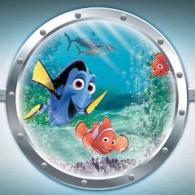 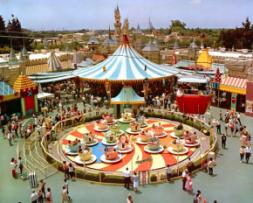 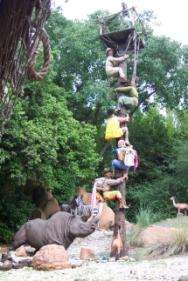 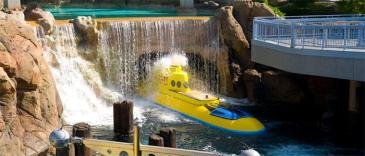 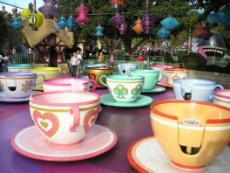 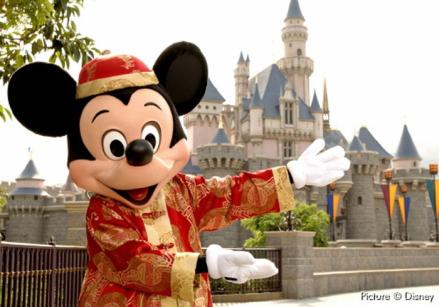 I have just come back from a trip (journey). I went to ____. I travelled  there by ____. It took me____ hours to get there. I travelled with my____. I liked my trip (journey).My friends have travelled there too. I’d like to travel there again because ____.
See you  soon!
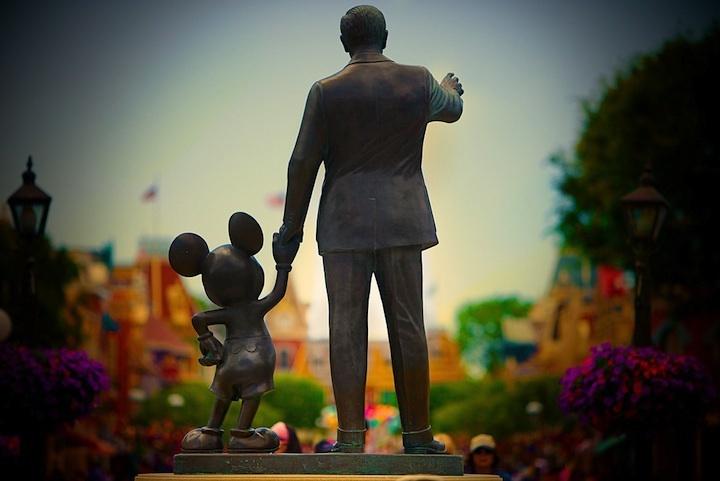